Составление рассказов 
по лексическим темам
Воспитатели
Оленюк С.В. 
Маховицкая Е.Е
“Учите ребёнка каким-нибудь неизвестным ему пяти словам – он будет долго и напрасно мучиться, но свяжите двадцать таких слов с картинками, и он их усвоит на лету”

                                                              К. Д. Ушинский
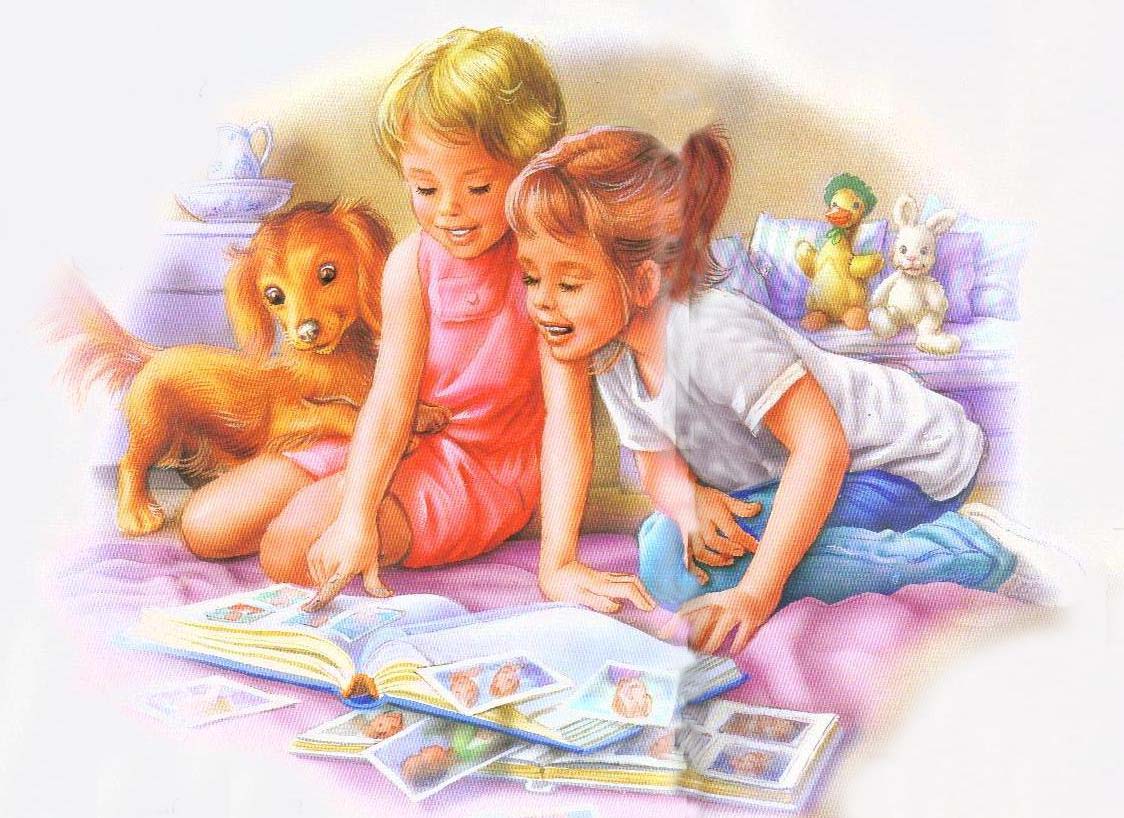 Связная речь является важным показателем умственных способностей ребенка и готовности его к школьному обучению, предлагаем вам серию мнемотаблиц для обучения детей рассказыванию.
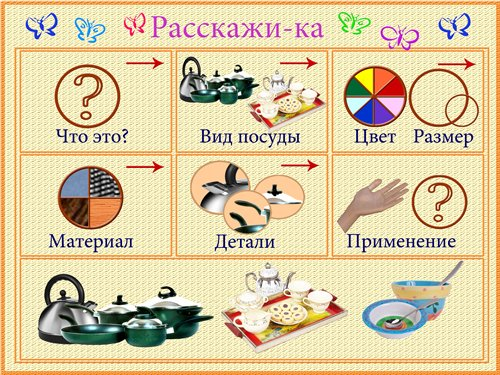 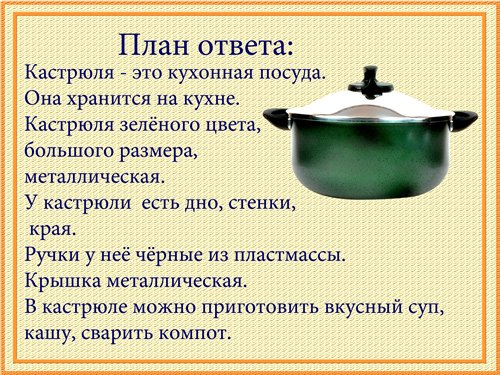 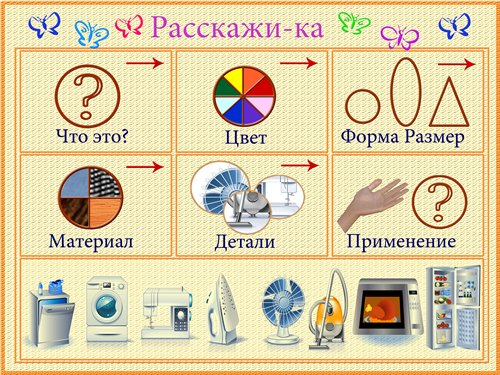 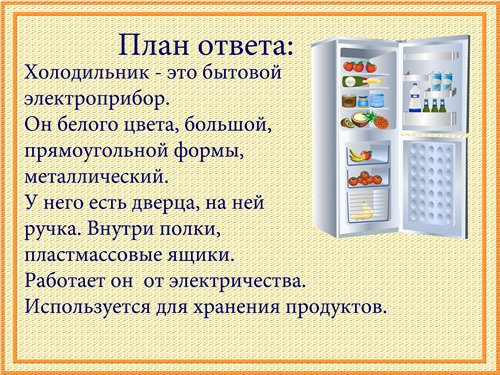 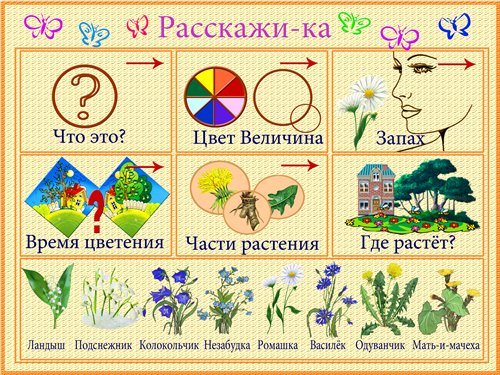 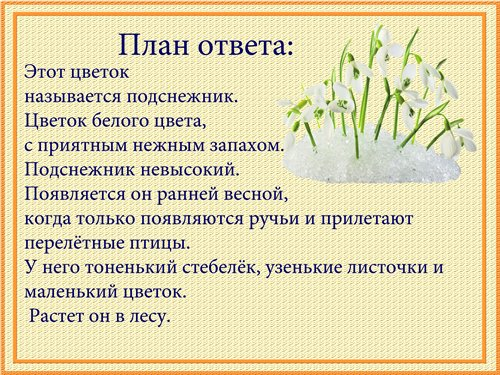 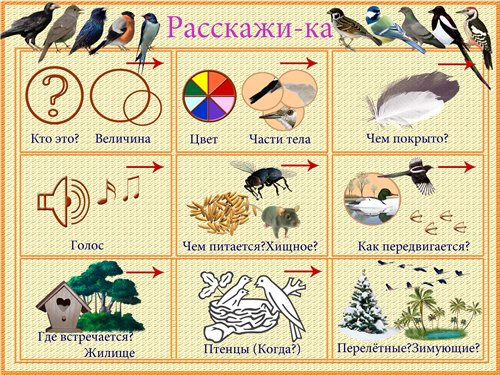 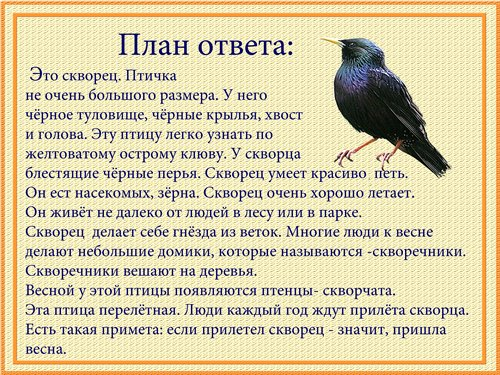 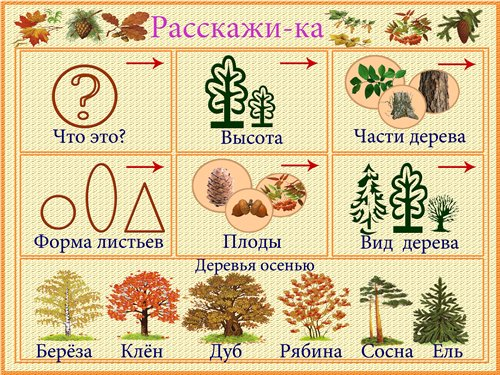 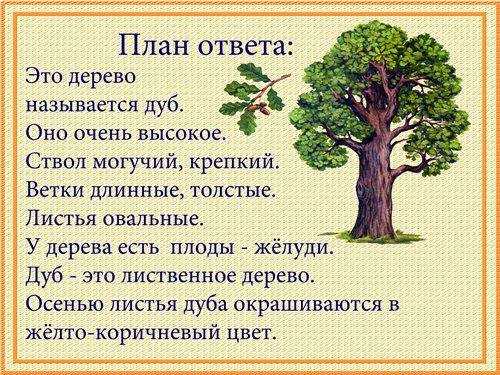 Спасибо за внимание!